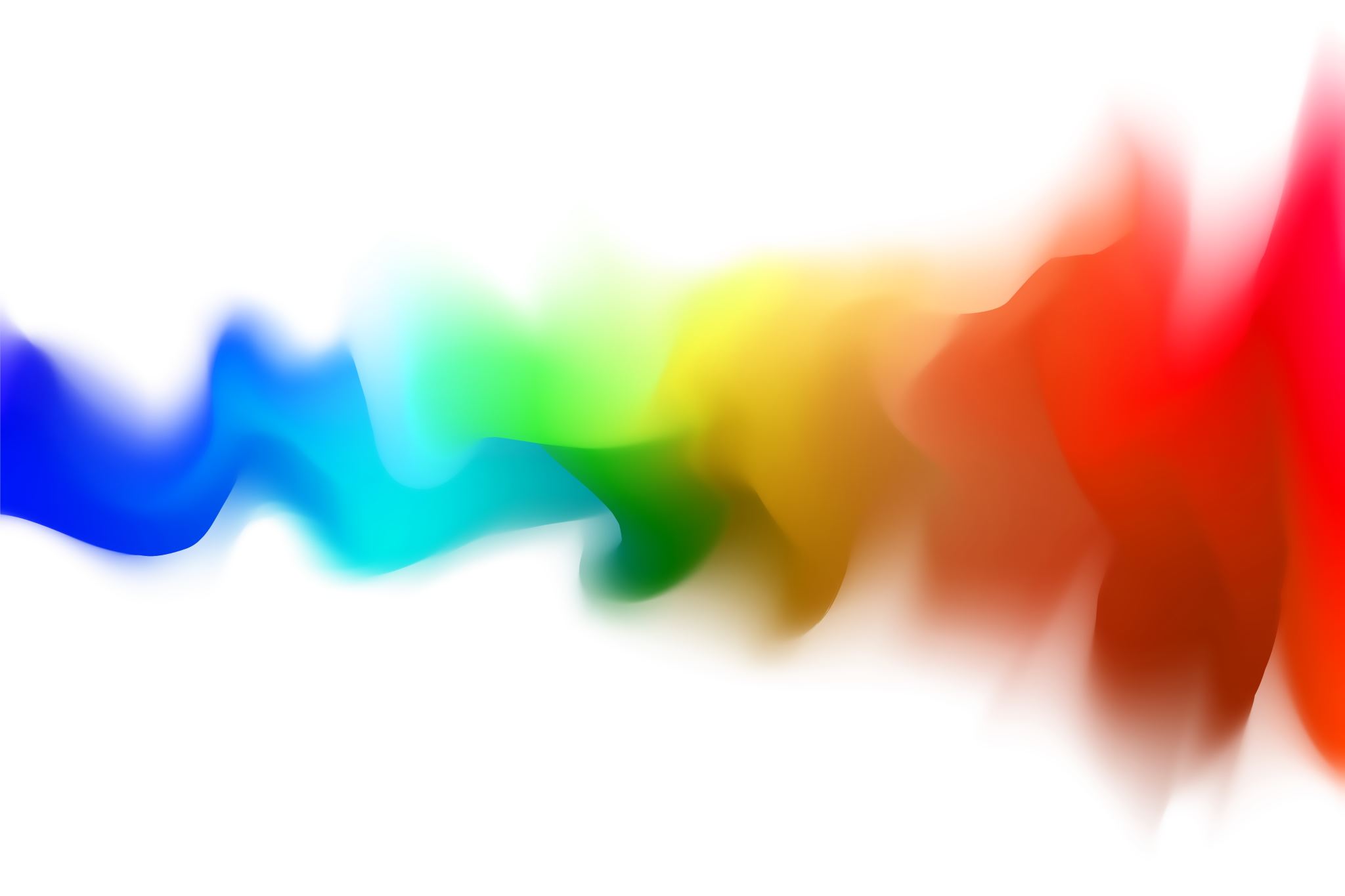 Study Abroad: Spain 2024
Class #1 – November 29, 2023
Bienvenidos
7 months until Spain!
Reminder: This is a course
Agenda
Did you sign in??
Get to know your chaperones
Charter Bus Info
Updates on Flight
Itinerary
Passports
Travel Reminders – covid related (vaccines, testing, masks)
Food
Project
Groups – read and confirm CBSD policies & Project
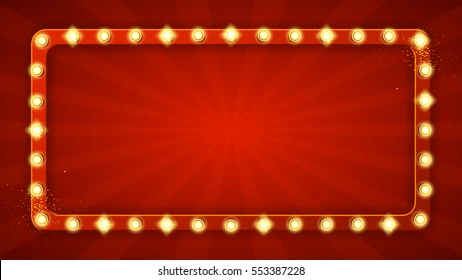 JUGAREMOS...
GET TO KNOW YOUR CHAPERONES!!
Directions:
Scan the QR code.
Match the chaperone with the fun fact!
Submit answers.
Let’s check!
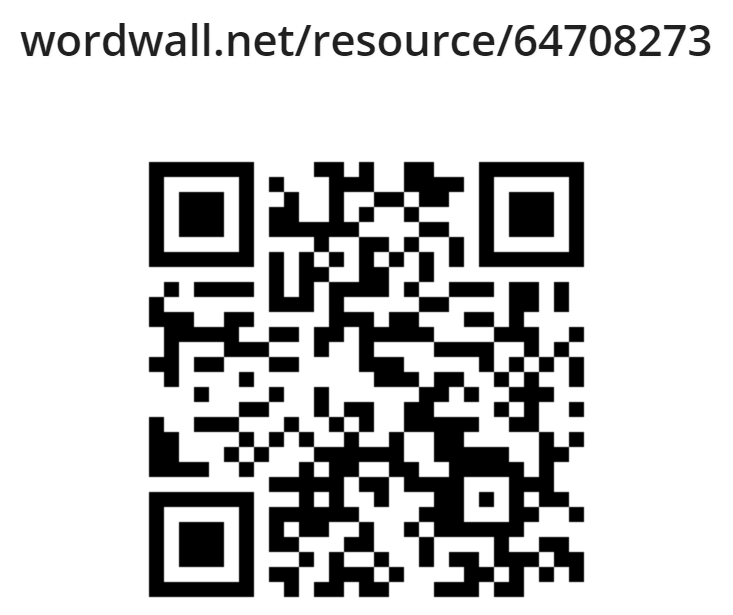 Even though this person is a Spanish teacher, the first time they went to Spain they communicated by speaking Italian, not Spanish.
Sra. Poblano
This chaperone pole vaulted and hurdled in high school! They also were a student in salamanca.
Srta. Hughes
This person has successfully travelled with 498 CB students to France and Spain in the past 9 years and 100% of them came back unscathed! This person also collects and loves all things related to dacshunds.
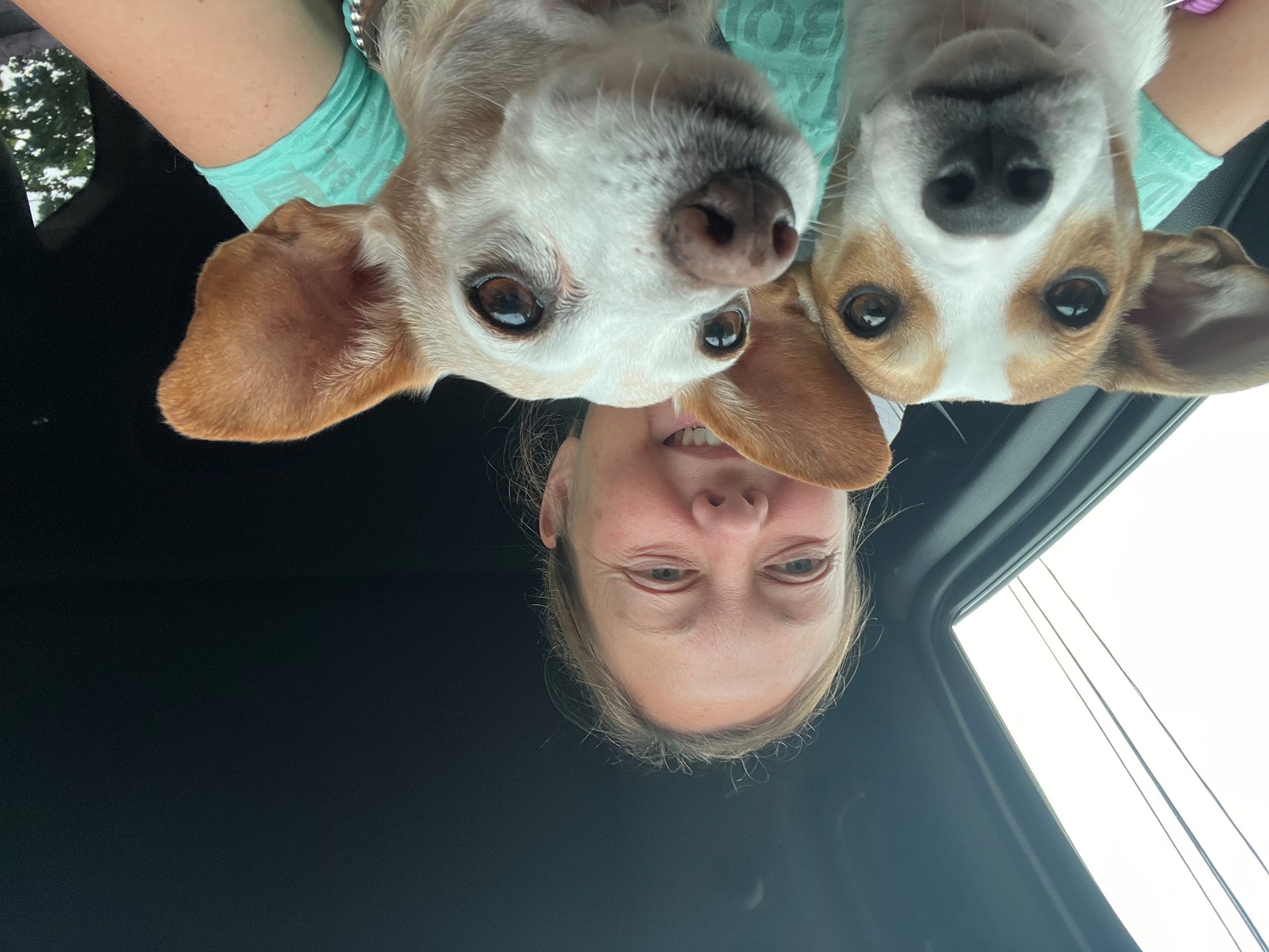 Srta. Gray
This person was a gymnast for 16 years and later became an instructor.
Sr. Palmer
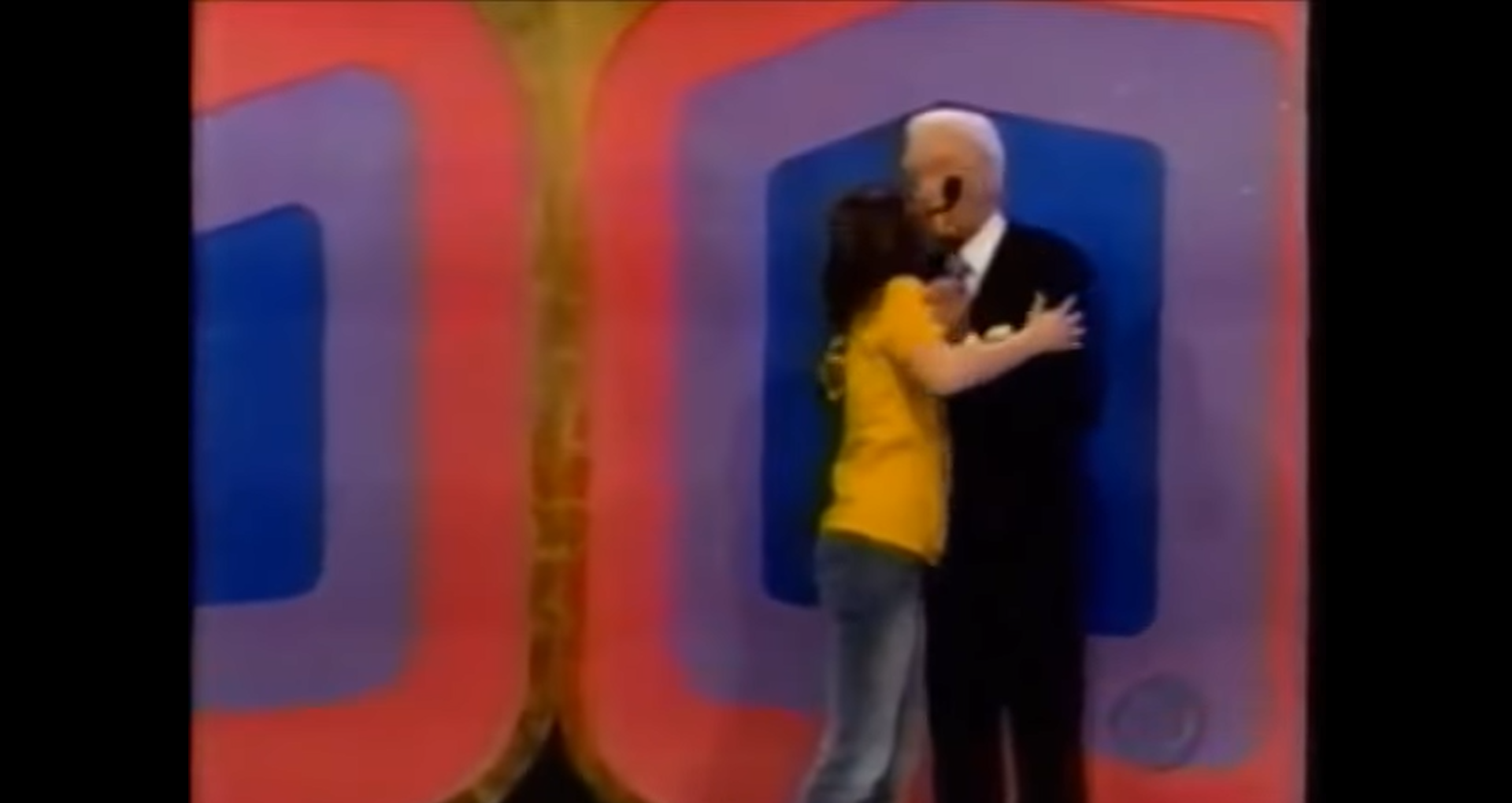 They won a car on the price is right with Bob Barker!
Sra. Field
The price is right february 4, 2005
Sra. Field
This chaperone loves family traditions and huge family dinners!  Their family has posed with Santa family pictures for 22 years
Sra. Thomas
This chaperone took an art class at CB West with Pink!
Dr. Lake
Alecia Moore
I remember that guy!
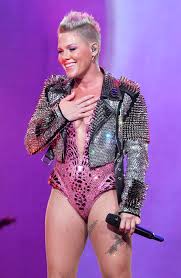 This chaperone is a citizen of San Marino.
Srta. Stein
San Marino, small, landlocked republic situated on the slopes of Mount Titano, on the Adriatic side of central Italy between the Emilia-Romagna and Marche regions and surrounded on all sides by the republic of Italy. It is the smallest independent state in Europe after Vatican City and Monaco and, until the independence of Nauru (1968), the smallest republic in the world.
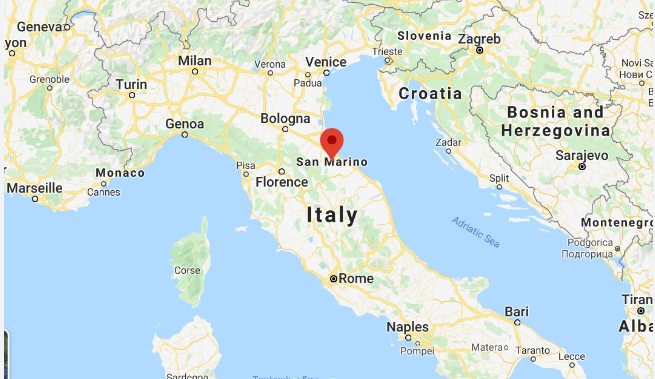 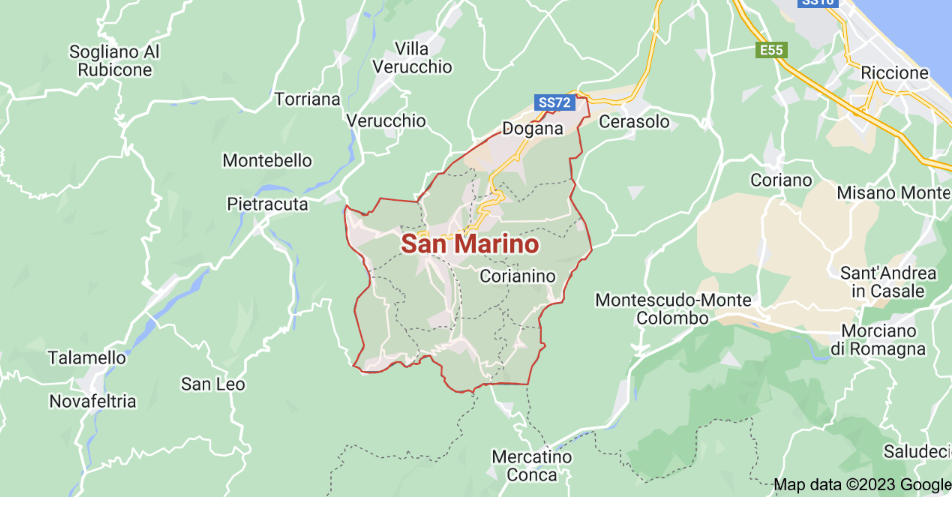 San Marino | Geography, History, Capital, & Language | Britannica
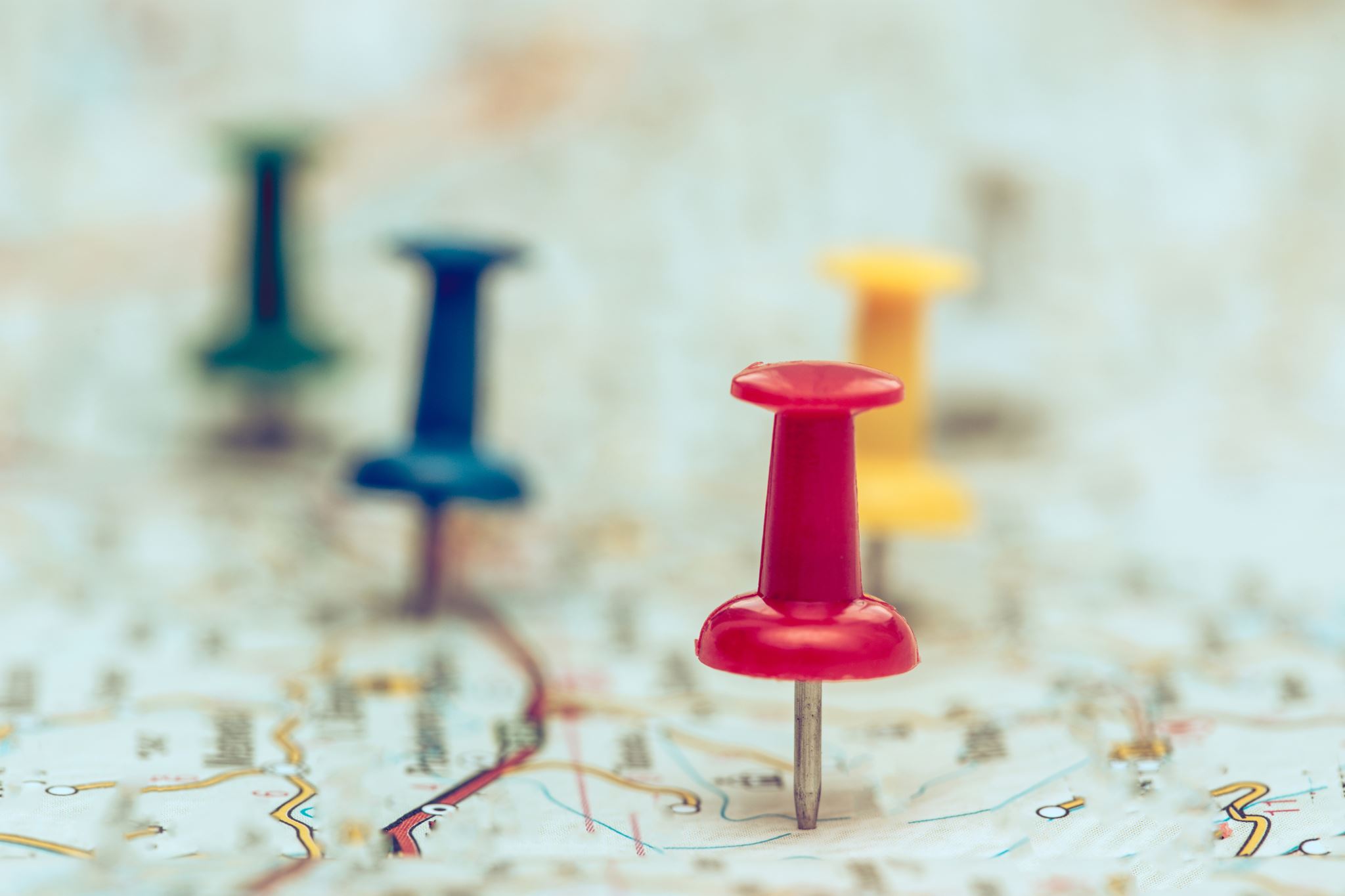 What do our chaperones have to say about travel?
Continuamos...
Charter Bus Information & Tips
Leaving from CB South High School
Each student pays approximately $75 for bus to/from airport 
Students are dropped off at SOUTH on June 29th and picked up at SOUTH on July 8th 
Tips appx. $30-$50 cash 
Bus money and tip money will be collected in the spring of 2024
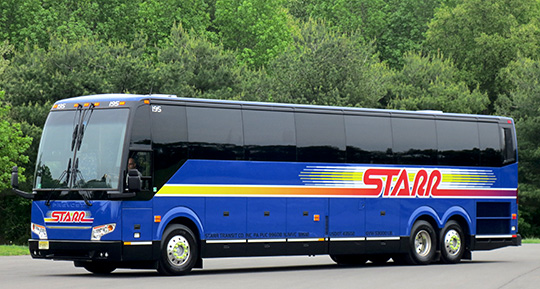 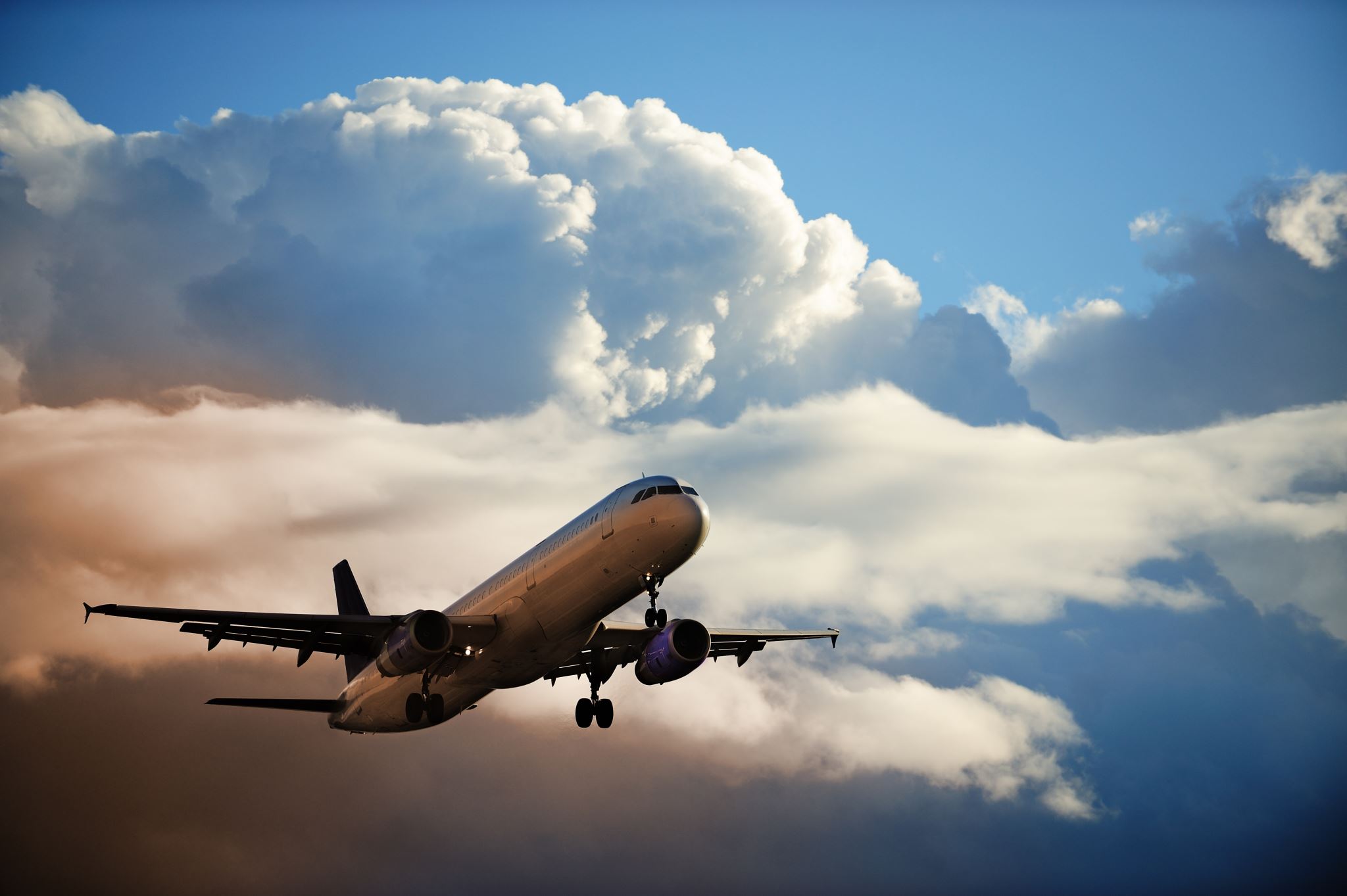 Flight information
Stay Tuned…
Itinerary
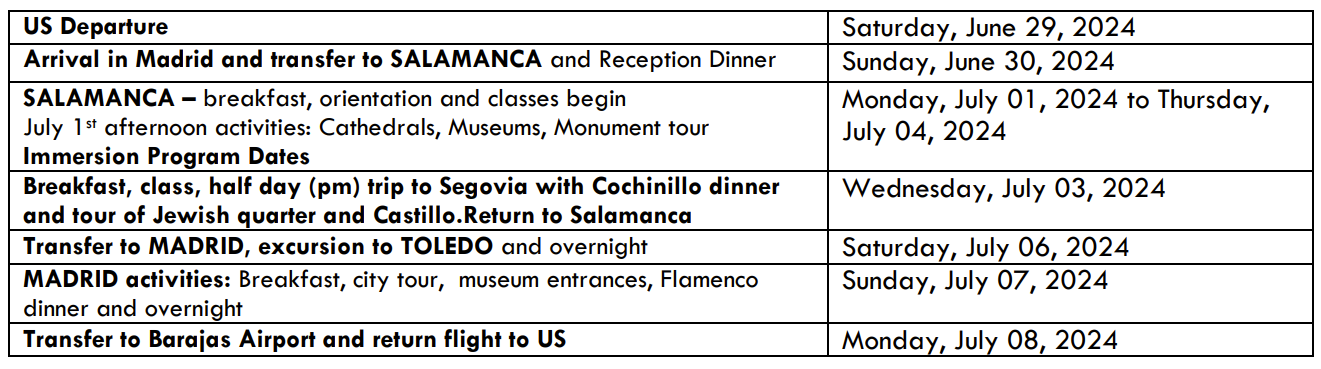 Passports
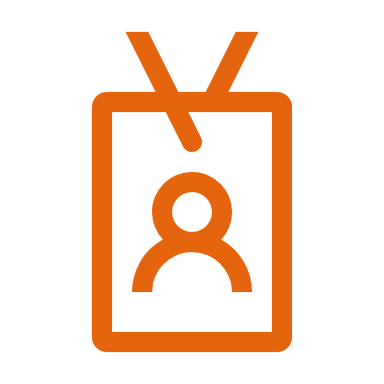 Raise your hand if you have one!
PLEASE LET ME KNOW IF YOU HAVE A PASSPORT FROM A COUNTRY OTHER THAN THE U.S.
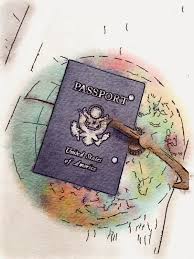 OBTAINING A U.S. PASSPORT
U.S. DEPARTMENT OF STATE
If you need a passport, visit travel.state.gov for information on how to obtain one.

Passports must be uploaded as a JPG to your T&E profile ASAP. You will also need to turn in a color paper copy in the spring to me.
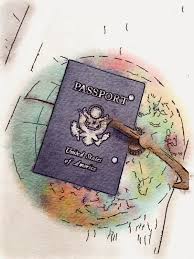 PASSPORTS
Students will hold onto their passports using a lanyard worn their neck until we arrive in France. They will not remove it.

Chaperones will collect all passports and keep them locked up until it’s time to go home.
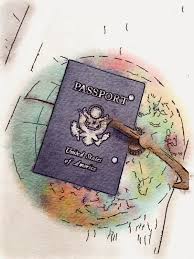 PASSPORTS
If you already have a passport and have not done so yet, please check the expiration date. 

Children under the age of 16 only have a 5-year passport.

Children 16+ have a 10-year passport.
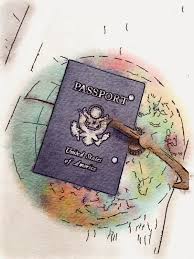 PASSPORTS
It is a U.S. REGULATION that your passport NOT expire within 6 months of the departure or return of the trip. 

THEREFORE:
If your passport expires between January 2024 – January 2025, you will need to apply for a renewal ASAP.
PASSPORT REQUIREMENTS
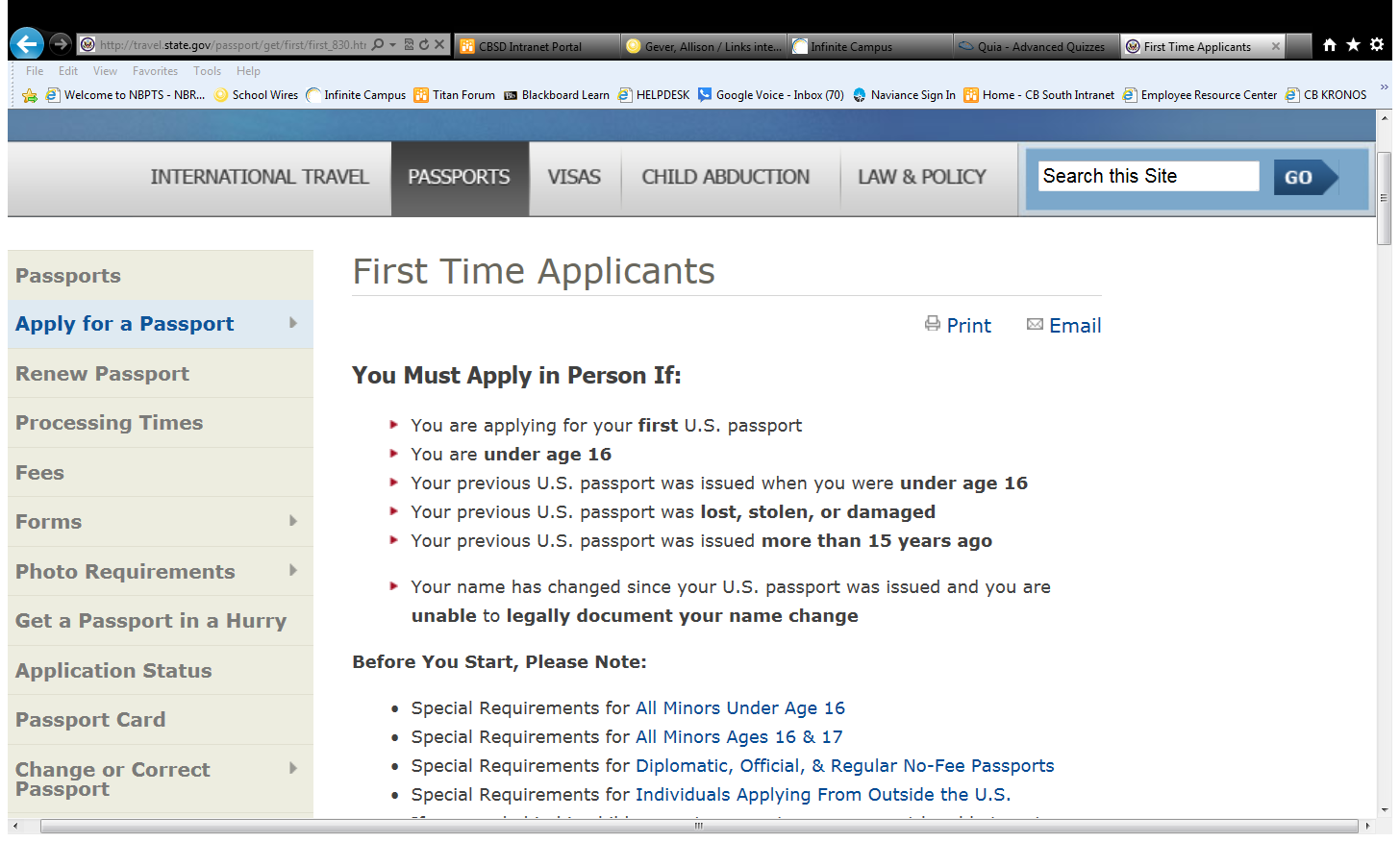 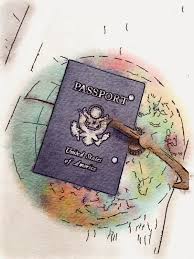 PASSPORT PROCEDURES
Fill Out Form DS-11: 
	Application For A U.S. Passport
	**need Social Security number
	**online or by hand 
Submit Completed Form DS-11 
	*in Person. 
	See website for places to do this  
Submit Evidence of U.S. Citizenship
	*birth certificate 
Present Identification
Submit a Photocopy of the Identification Document(s) Presented (Step 4)
Pay the Applicable Fee
	*minors $95 + ($35 fees)= $130
Provide One Passport Photo 
	*Rite Aid, CVS, etc.
Covid-related travel possibilities
Masks
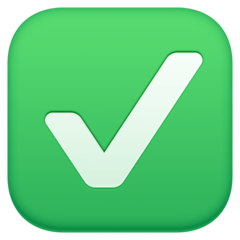 NAME & EMAIL
Be sure your name is entered in the T&E portal EXACTLY as it appears on your Passport. 
PARENTS: if you are NOT receiving emails from Srta. Gray, please let me know ASAP, as email is our ONLY method of communication.
STUDENTS: Be sure to tell your parents each time you receive an email as well.
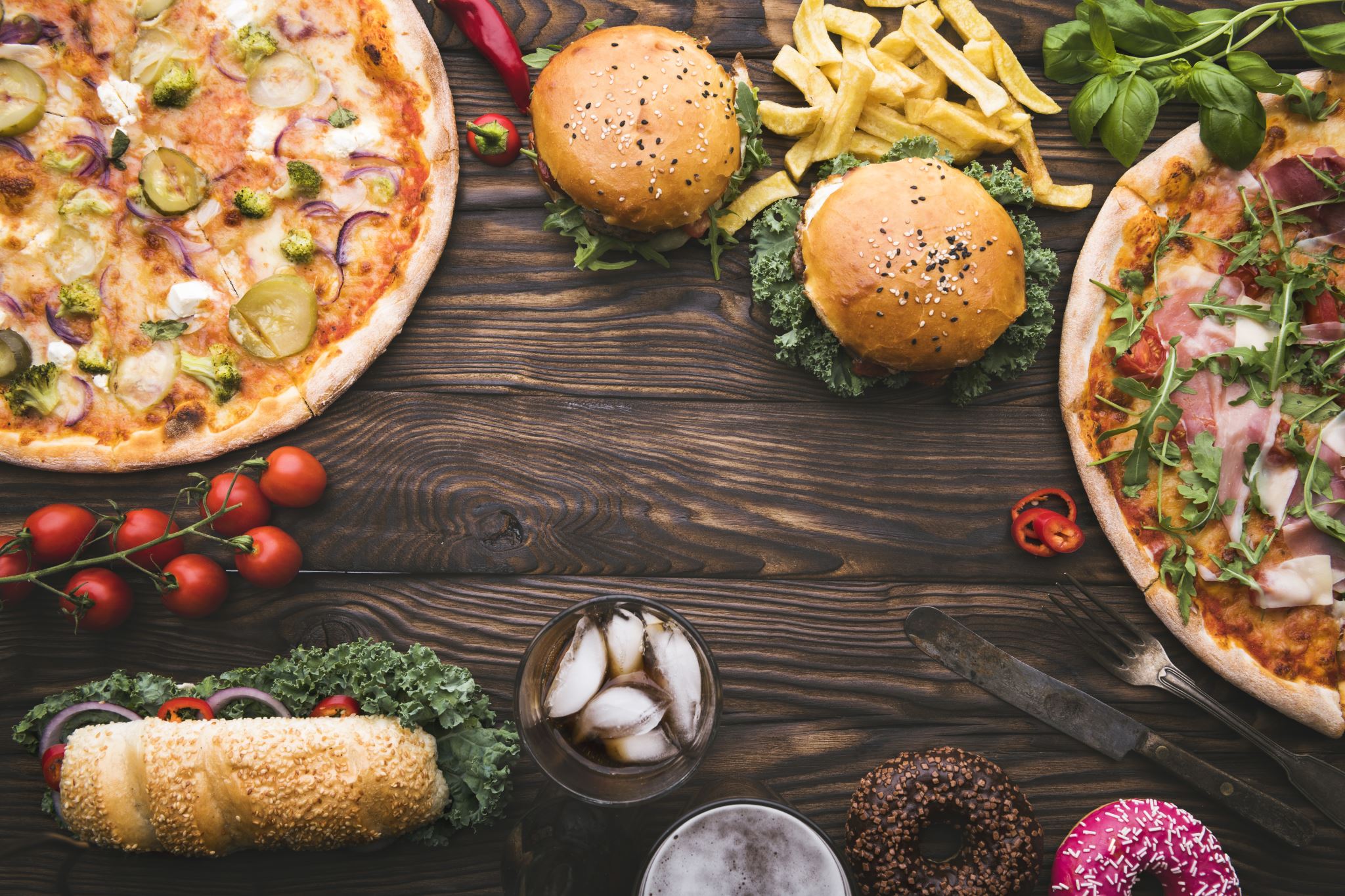 La comida - food
All chaperones and students will need to fill out a form for T&E if you have allergies, dietary restrictions or a specific diet.
Be open minded and try new things!
We will double check with you at another meeting about your dietary needs/preferences.
Medications
Please list any prescribed medications you take in the T&E student profile as well.
Students may keep over the counter medications – if you know about it and are okay with them holding onto it.
We ask that parents please double check this information for accuracy, as it is an essential safety item for us to be aware of while traveling abroad.
YOU WILL RECEIVE A MICROSOFT FORMS AT A LATER DATE TO UPLOAD A PICTURE OF ANY PRESCRIBED MEDICATION(S) THAT YOUR CHILD TAKES.
Chaperone groups
Chaperone groups are together for the following reasons:
Going through security and the airport
Boarding the plane, getting on buses, leaving restaurants, museums, parks etc.
Checking in – we will do this every day, multiple times a day.
You may or may not be in the same chaperone group as your friends. These groups do not dictate your social life throughout the trip. AND one of our objectives is to help you get out of your comfort zone and meet new people!
Project
Enroll in the Canvas course
You should have received the self-enrollment link yesterday in an email from me. 
Please enroll now if you have not yet done so.
https://cbsd.instructure.com/enroll/ANLTKJ
Warning
Students are NOT permitted to meet up with anyone that they have met online.
Any attempt to do so will result in your being sent home at the expense of your family.
breakout session to-do list
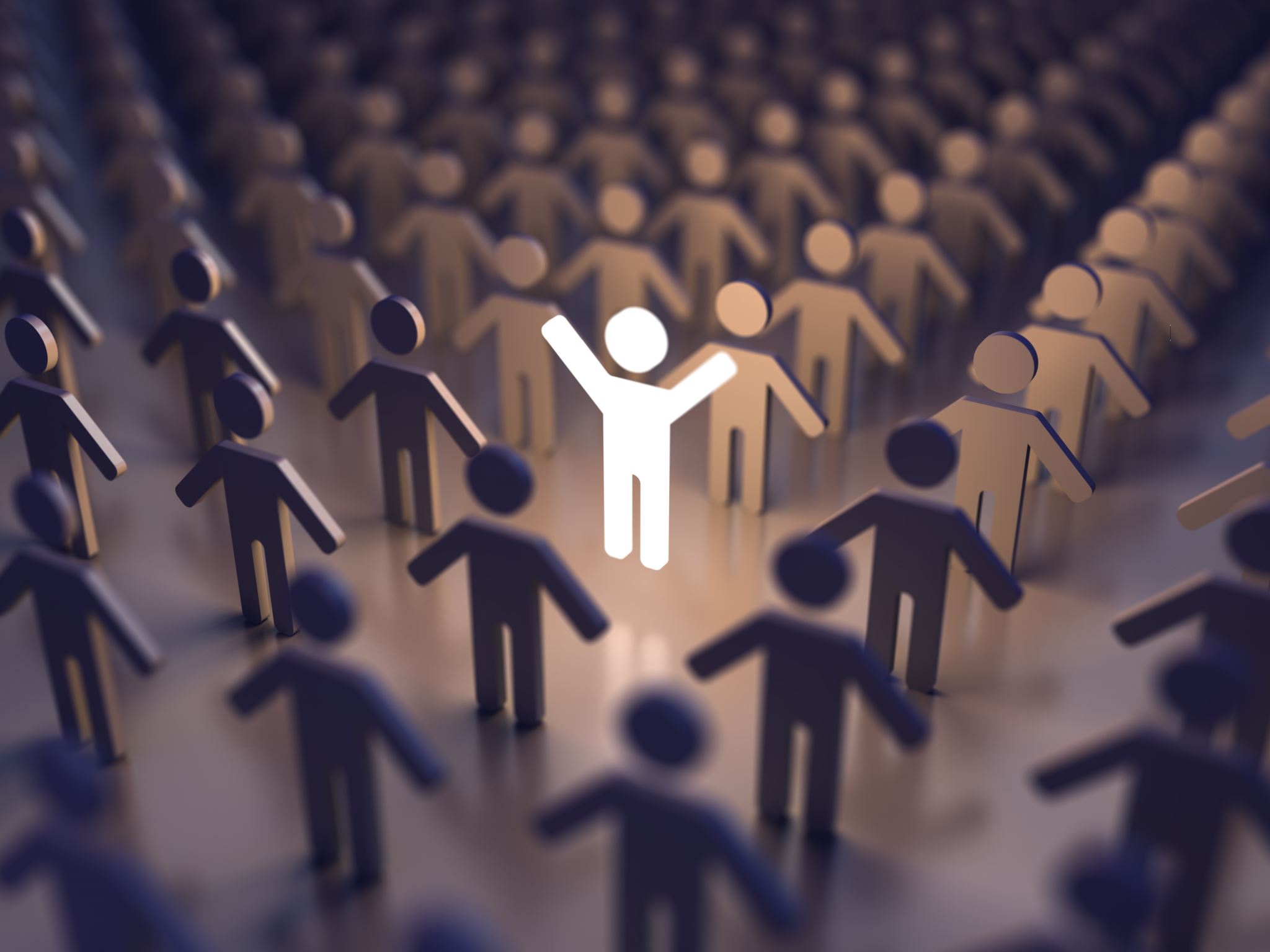 CHECK IN!
STUDENTS
CHECK THE LISTS HANGING IN THE LIBRARY
CHAPERONES 
 HOLD UP GREEN WHEN ALL OF YOUR GROUP MEMBERS ARE PRESENT
HOLD UP RED IF YOU ARE MISSING GROUP MEMBERS
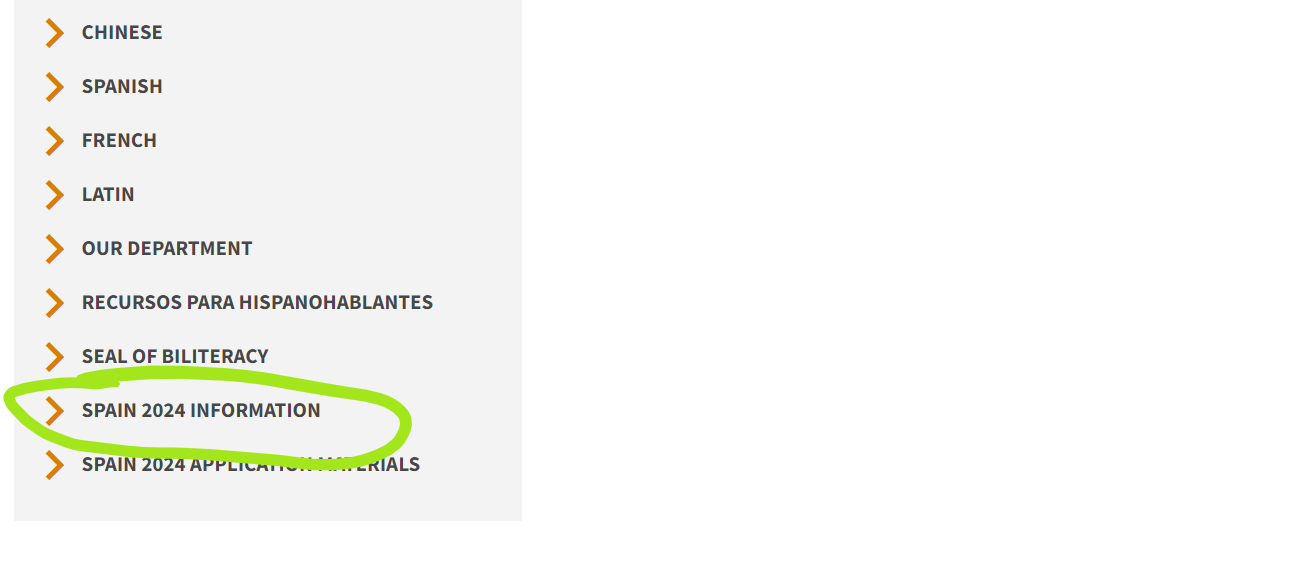 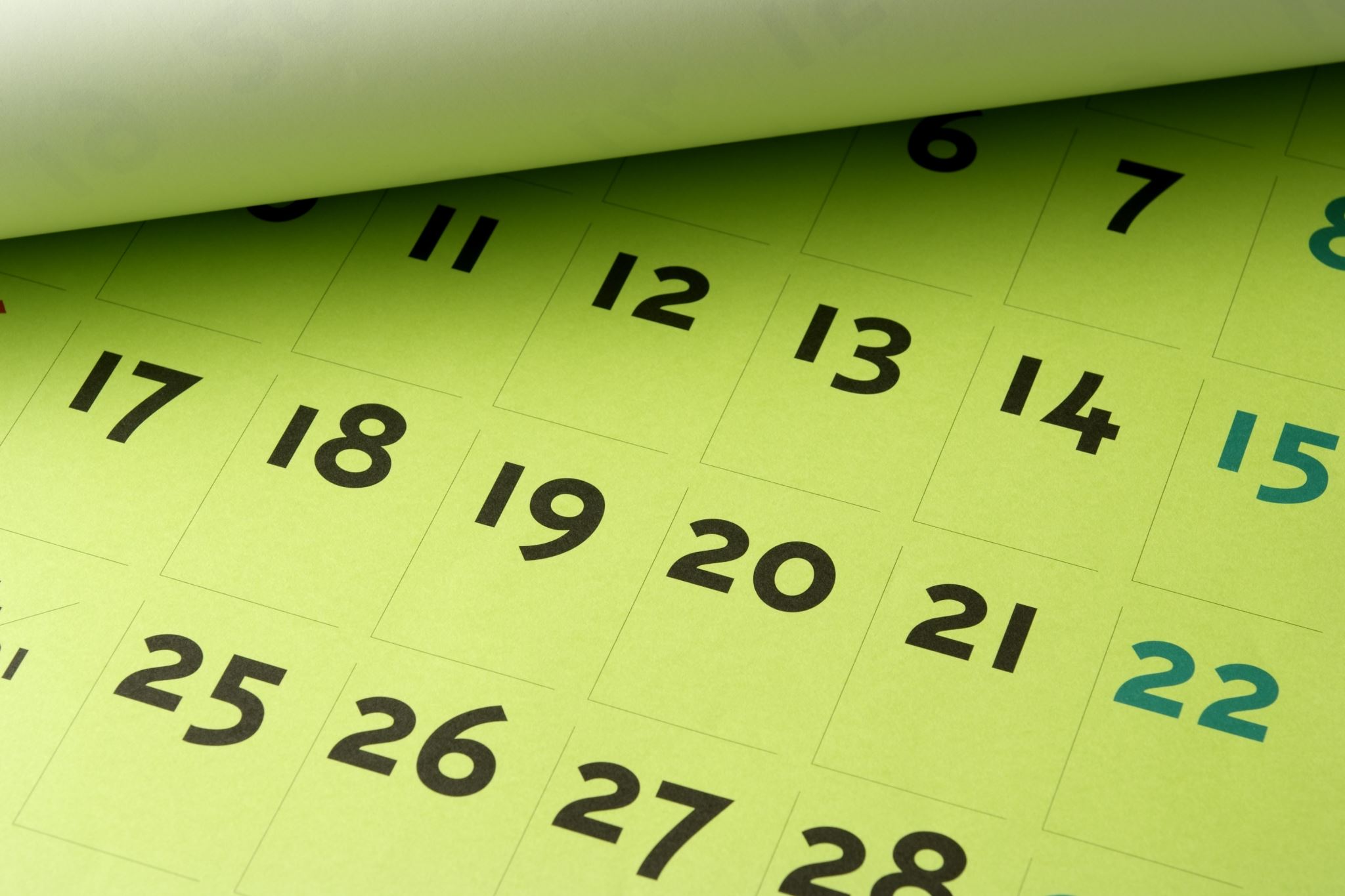 Meeting Dates:
All meetings are at CB SOUTH in the LIBRARY at 6:00PM
January 31, 2024
March 20, 2024
June 5, 2024

If you are sick and cannot attend a meeting, the student must email Ms. Gray directly at SLGRAY@cbsd.org
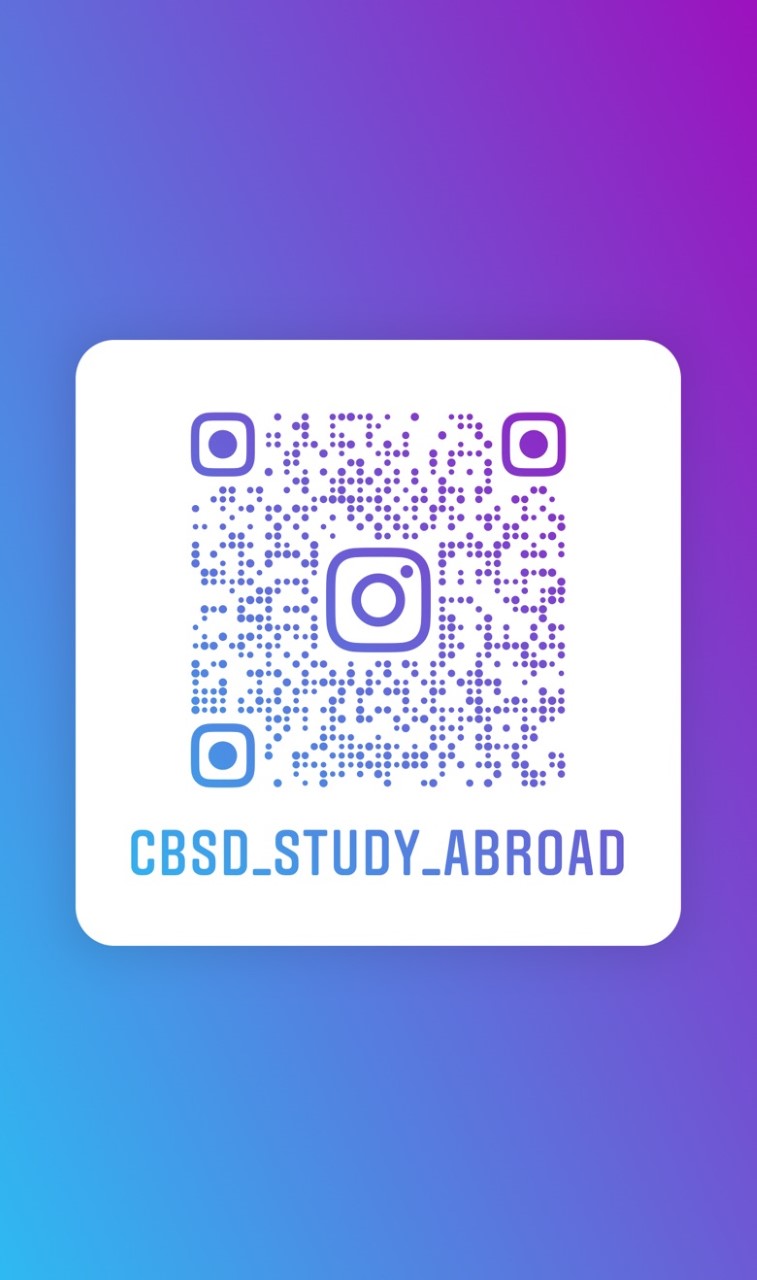